Waterways Commerce Cutter Information Session and Virtual Meeting
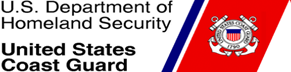 USCG WCC Draft PEIS
Please remain on mute until invited to speak during question and answer session following the formal presentation.

Presentation Questions and Comments:
If using Microsoft Teams, type your question into the chat box at any time.
If calling in, we will invite you to ask questions at minute 30, after the presentation.
Additional questions and comments may be submitted to: HQS-SMB-CG-WaterwaysCommerceCutter@uscg.mil
These questions will not be read during the presentation.

Alternatively comments may be submitted through the Federal Decision-Making portal at http://www.regulations.gov, using the search function for Waterways Commerce Cutter or by docket number USCG-2021-0191.
SUBMIT COMMENTS:
Federal Decision-Making Portal at https://www.regulations.gov
Waterways Commerce Cutter Information Session and Virtual Meeting
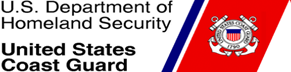 USCG WCC Draft PEIS
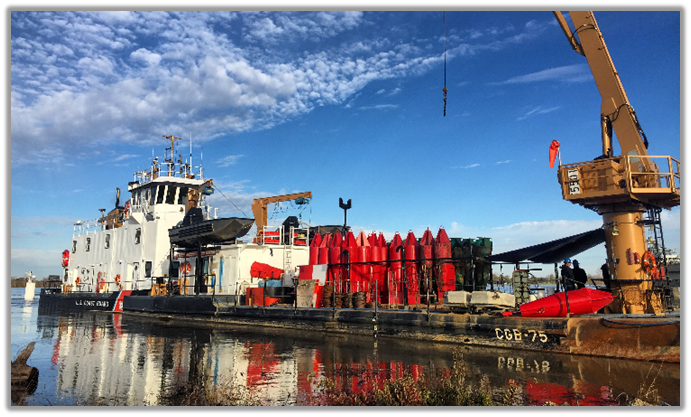 SUBMIT COMMENTS:
Federal Decision-Making Portal at https://www.regulations.gov
Waterways Commerce Cutter Information Session and Virtual Meeting
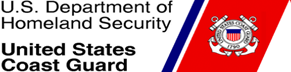 USCG WCC Draft PEIS
Meeting Agenda

Formal Presentation, approximately 30 minutes

Process Overview
Proposed Action – Preferred Alternative Details
Proposed Action Areas
Proposed Action Stressors
Environmental Resources & Impacts – Physical
Environmental Resources & Impacts – Biological
Socioeconomic Resources & Impacts
Prospective Timeline for PEIS Completion

Question and Answer Period, approximately 30 minutes
SUBMIT COMMENTS:
Federal Decision-Making Portal at https://www.regulations.gov
Regulatory Process & Timeline
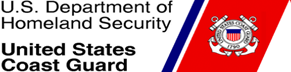 USCG WCC Draft PEIS
National Environmental Policy Act (NEPA) 

Enacted in 1969, NEPA requires all federal agencies to consider environmental impacts that may result from a proposed action, inform the public of potential impacts and alternatives, and facilitate public involvement in the assessment process.
Programmatic Environmental Impact Statement (PEIS)

A PEIS would include, among other matters:

Discussion of purpose and need for the proposed action (i.e., new WCCs)
A description of alternatives
As part of the process, alternatives are considered in the analysis (including the No Action Alternative of no new WCCs)
A description of the affected environment
A evaluation of the environmental impacts of the proposed action and alternatives
The No Action Alternative is analyzed as a baseline for comparing impacts of the proposed project (e.g., not approving the design and build of new WCCs)

The Coast Guard has chosen to conduct a PEIS under NEPA to determine whether the proposed WCC activities would result in significant impact or harm to the environment. The EIS will help identify ways improve the protection and conservation of marine resources while these activities are underway.
Other Applicable Environmental Laws
The Endangered Species Act (ESA) requires consultation with the National Marine Fisheries Service (NMFS) and/or the United States Fish and Wildlife Service regarding potential impacts to any endangered species in the proposed action areas.
The Marine Mammal Protection Act (MMPA) requires consideration of any potential impacts of the Proposed Action on marine mammals, their habitats, or their behavior.
The Magnuson Stevens Fishery Act requires that any potential impacts to Essential Fish Habitat (EFH) would also trigger a consultation with NMFS.
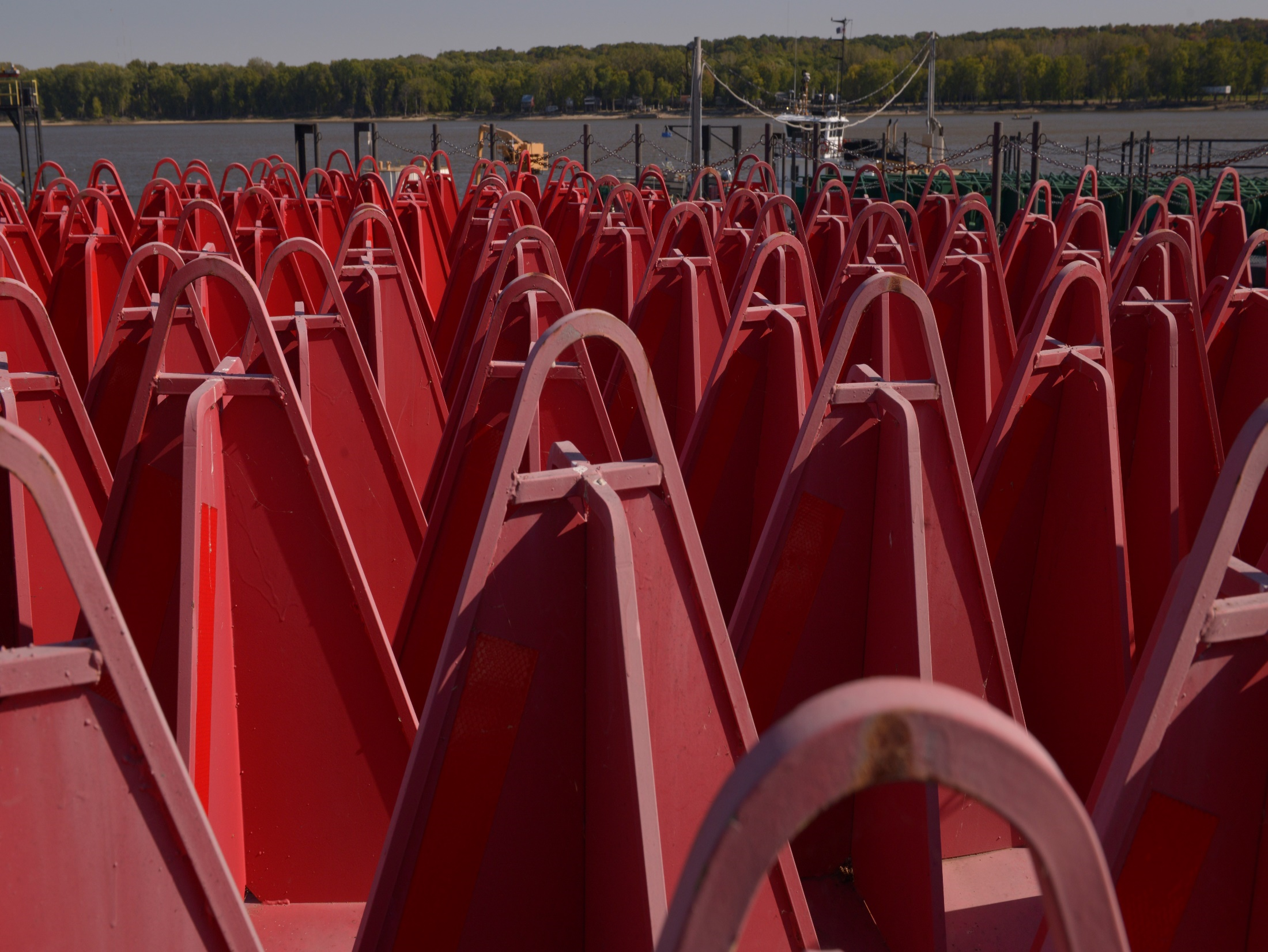 Regulatory Process & Timeline
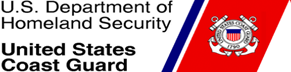 USCG WCC Draft PEIS
We are here
Notice of Intent
Scoping Period
Initiates the public involvement phase
Learn about and comment on proposed action; Identify and prioritize potential issues; Identify resources to analyze
Draft EIS
Presents analysis of potential environmental impacts
Public Review & Comment
Allows public to read, review, and comment on Draft PEIS
Final EIS
Includes updates to the Draft PEIS and responses to public comments
30 Day Decision Period
Record of Decision
Period during which Coast Guard makes final decisions
Explains the agency's decision, describes the alternatives considered, and discusses plans for mitigation and monitoring
Floating ATON. Photo provided by USCG.
Proposed Action Alternatives
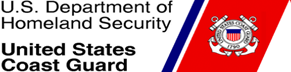 USCG WCC Draft PEIS
Preliminary Proposed Action (Alternative 1)

The Coast Guard would acquire and operate up to 30 WCCs with planned design lives of 30 years each to fulfill mission requirements in the proposed action areas.
Reduced Acquisition of Coast Guard Owned and Operated Systems (Alternative 2)

The Coast Guard would explore the acquisition of fewer Coast Guard Owned and Operated WCCs and perform the ATON mission with contractor personnel.
No Action Alternative

The evaluation of a No Action Alternative is required by the regulations implementing NEPA. Under the No Action Alternative, the Coast Guard would fulfill its missions using the aging cutter and barge fleet with one for one replacements as assets become unserviceable.
Mixed Fleet (Alternative 3)

The mixed fleet solution would be a combination of cutters and shore-based assets (including Aids to Navigation team units), electronic ATON, and contracted ATON services.
This Virtual Meeting will focus on the Preliminary Proposed Action (Alternative 1)

There will be more opportunities to comment on the alternatives during the public review and comment period for the Draft PEIS.
Proposed Action: Overview
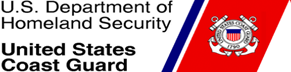 USCG WCC Draft PEIS
Primary Mission: Aids to Navigation (ATON)
Establish, operate, and maintain lighted and unlighted buoys and beacons to maintain the U.S. Visual ATON Systems.
Why should the Coast Guard build Waterways Commerce Cutters?
Enable safe navigation of waters that support the nation’s economy. 
An updated and improved fleet would allow the Coast Guard to provide timely service to ATON and offer a reliable and consistent presence throughout their operating areas.
New ships would offer a safer and more environmentally friendly platform.
No other Coast Guard assets can access the Inland Waterways and Western Rivers (IW&WR).
Replace existing fleet of
35 Inland Waterways Cutters and 27 barges with 
30 Waterways Commerce Cutters (WCC)
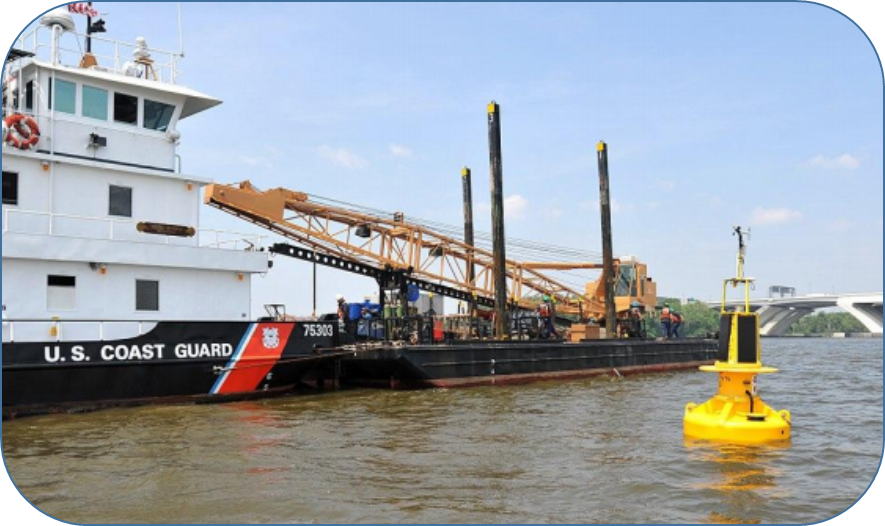 Current Inland Buoy tender and associated barge.
Photo provided by USCG.
Photo: USCG
Proposed Action: Overview
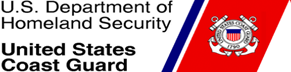 USCG WCC Draft PEIS
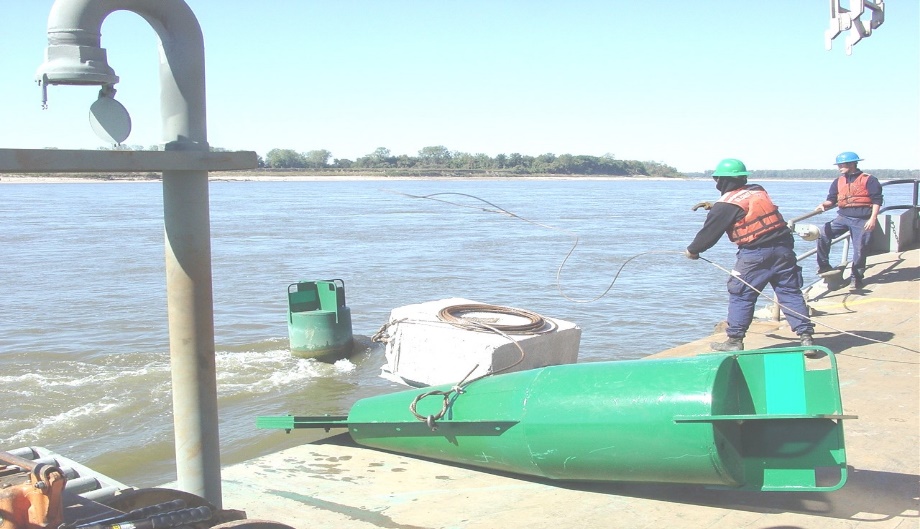 Acquire and operate up to 30 WCCs with design service lives of 30 years each.
Provide continuous and improved fulfillment of the IW&WR ATON mission.
Maintain 28,200 ATON across approximately 12,000 miles of navigable channels.
Crew members retrieving a floating ATON and preparing to deploy a new sinker and ATON. Photo provided by USCG.
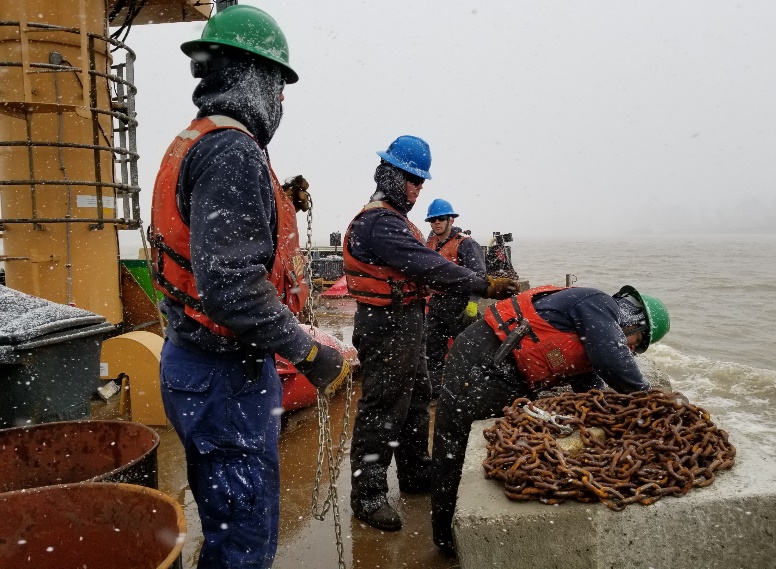 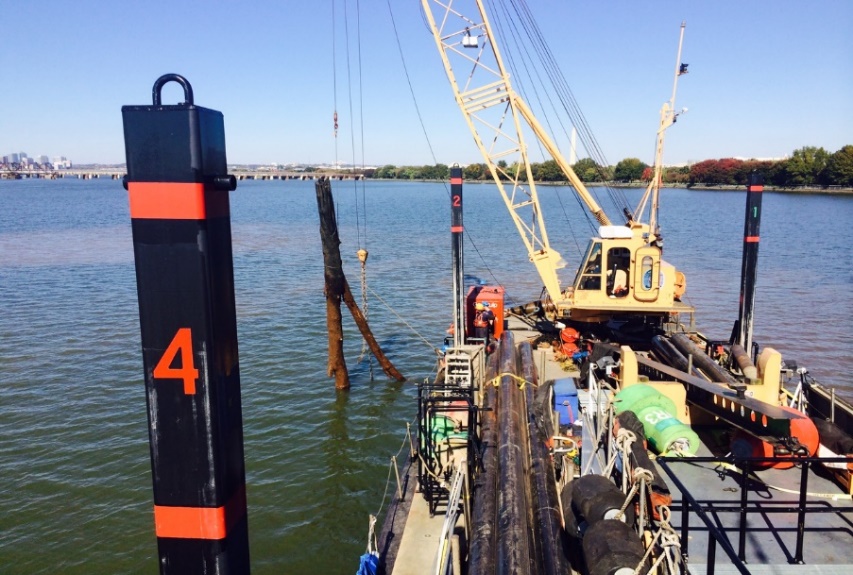 The crane of a WCC Construction Tender being used to remove a damaged fixed ATON.
Photo provided by USCG.
Crew members prepare a sinker for deployment.
Photo provided by USCG.
Proposed Action: Overview
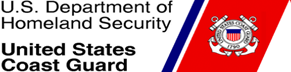 USCG WCC Draft PEIS
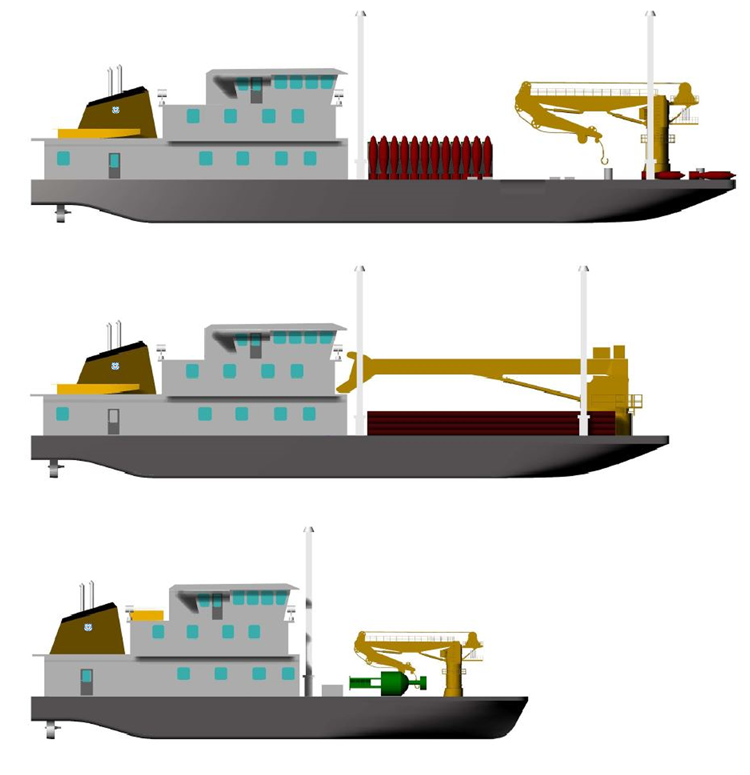 Inland Construction Tenders
River Buoy Tenders
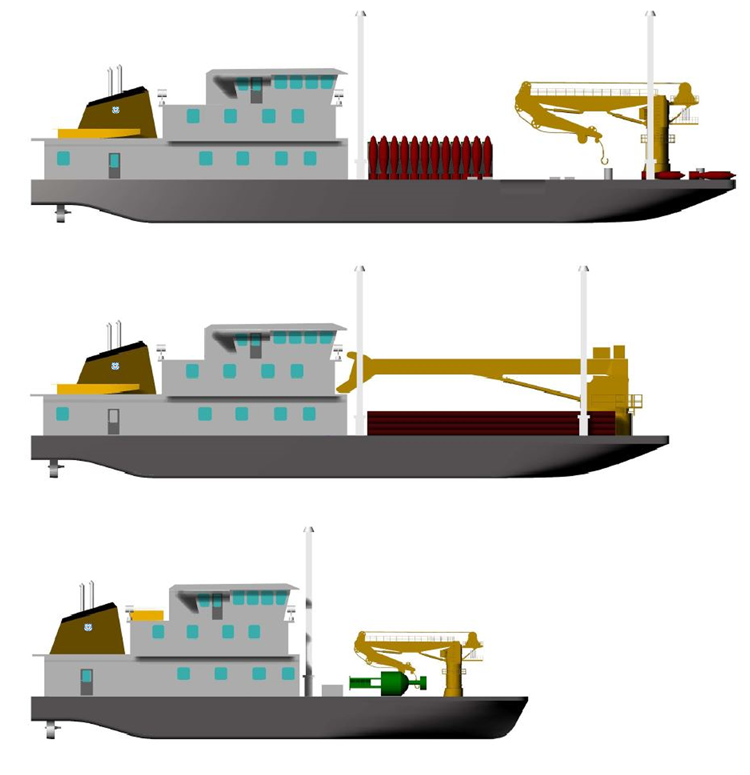 Inland Buoy Tenders
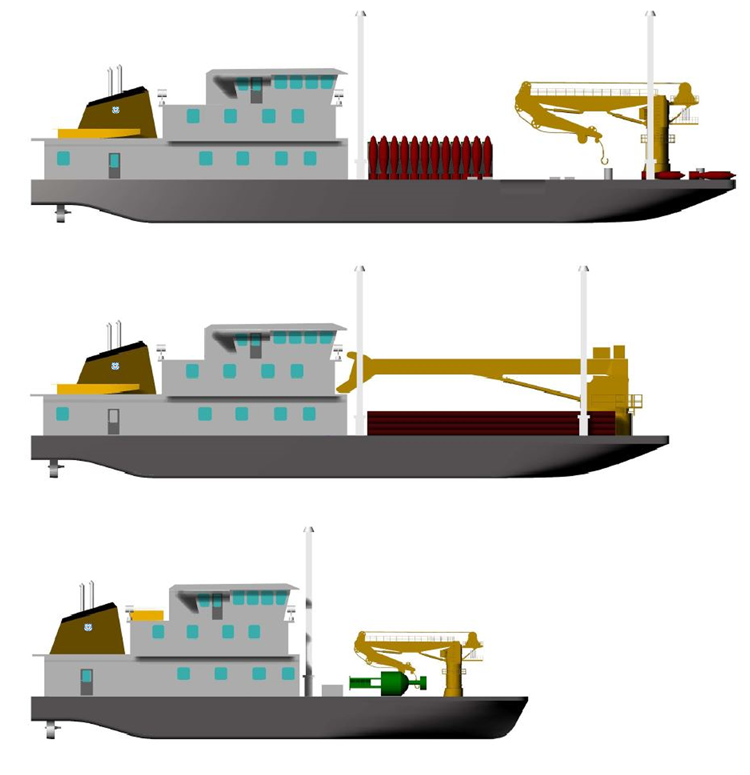 Additional Mission Support

Ports, Waterways, and Coastal Security 
Search and Rescue
Marine Environmental Protection
Marine Safety
Vessel design models provided by USCG.
Proposed Action: WCC Inland Construction Tenders
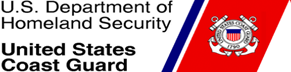 USCG WCC Draft PEIS
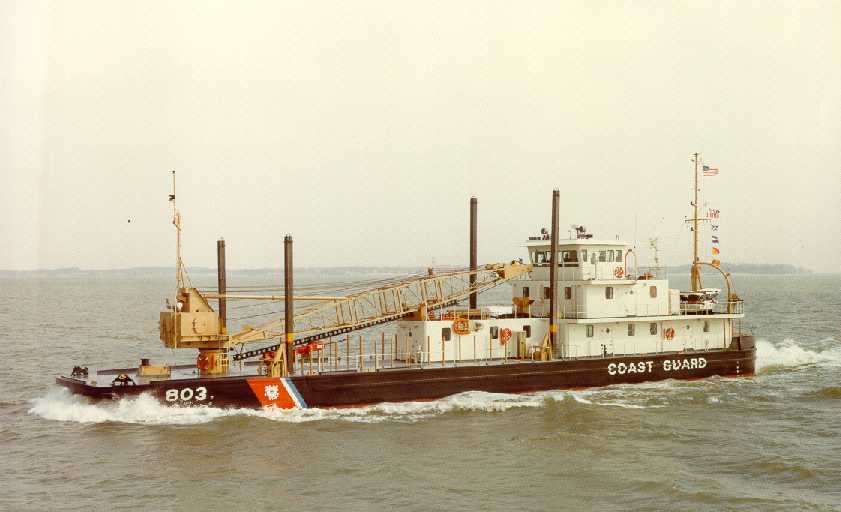 Current WLIC SAGINAW
WCC Inland Construction Tenders

Would serve U.S. East Coast (USEC) Mid-Atlantic, USEC-South, and Gulf of Mexico and Mississippi River proposed action areas.
Would service inland and nearshore ATON. 
Specifically designed for establishing and replacing fixed ATON.
Designed to support impact and vibratory pile driving capabilities.
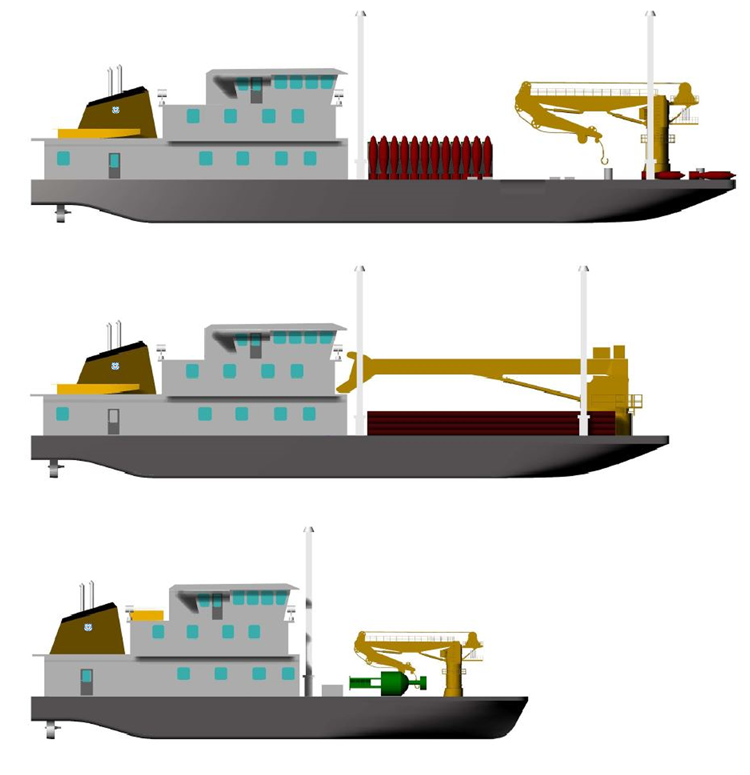 WCC Inland Construction Tender
Photos provided by USCG.
[Speaker Notes: -The Construction tenders would be located in the U.S. East Coast-Mid-Atlantic, U.S. East Coast-South, Including Florida and the Bahamas, and the Gulf of Mexico and U.S. Inland States, Including the Mississippi River and Its Tributaries proposed action areas, which support the Coast Guard’s Fifth, Seventh, and Eighth Districts.

-More than 60 percent of the Coast Guard’s 21,670 beacons are located in these proposed action areas. These proposed action areas contain over 14,000 beacons and over 200 floating ATON.

-Construction tenders service inland and nearshore ATON and would be specifically designed for establishing and replacing fixed ATON.

-WCC Construction tenders would also be equipped with impact and vibratory pile driving/extraction equipment (e.g., diesel-powered or hydraulic impact pile driving hammer and vibrating pile extractor / driver hammer).]
Proposed Action: WCC River Buoy Tenders
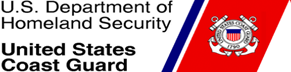 USCG WCC Draft PEIS
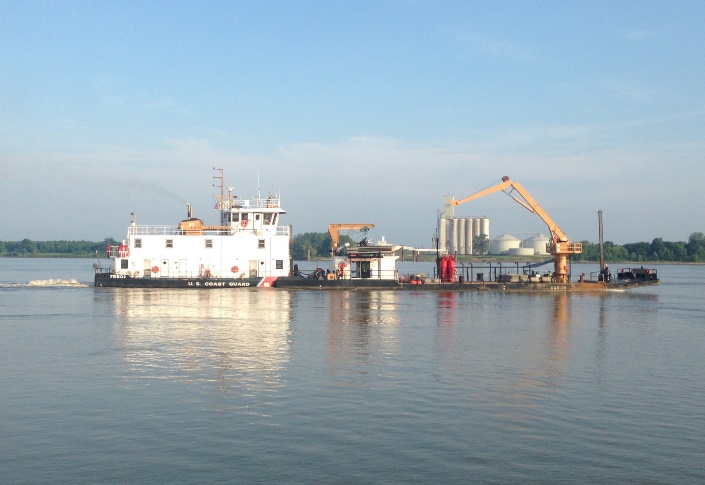 Current WLR GREENBRIER and Barge
WCC River Buoy Tenders

Would serve the Gulf of Mexico and Mississippi River proposed action area.
Would service 12,000 – 15,000 ATON in pooled waters and open flowing rivers.
Capable of deploying, retrieving, and relocating floating ATON and their associated equipment.
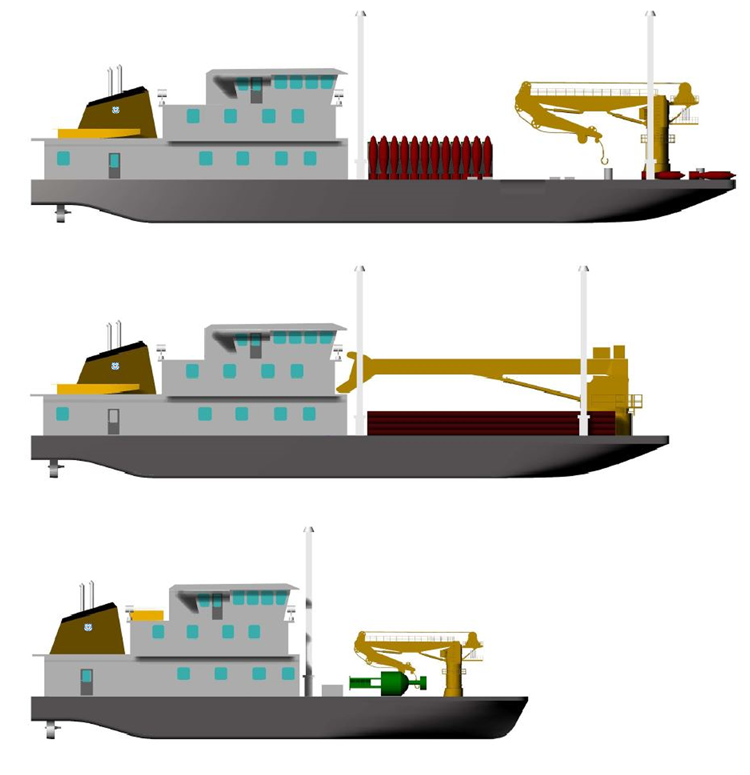 WCC River Buoy Tender
Photos provided by USCG.
Proposed Action: WCC Inland Buoy Tenders
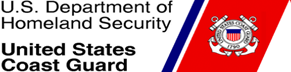 USCG WCC Draft PEIS
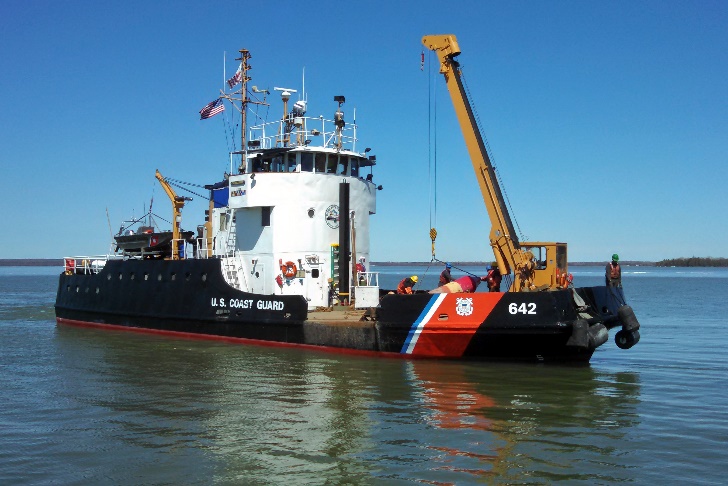 Current WLI BLUEBELL
WCC Inland Buoy Tenders

Would serve the Pacific Northwest, Great Lakes, and Southeast Alaska proposed action areas.
Specifically designed to service inland waters and waters close to shore.
Capable of deploying, retrieving, and relocating floating ATON and their associated equipment.
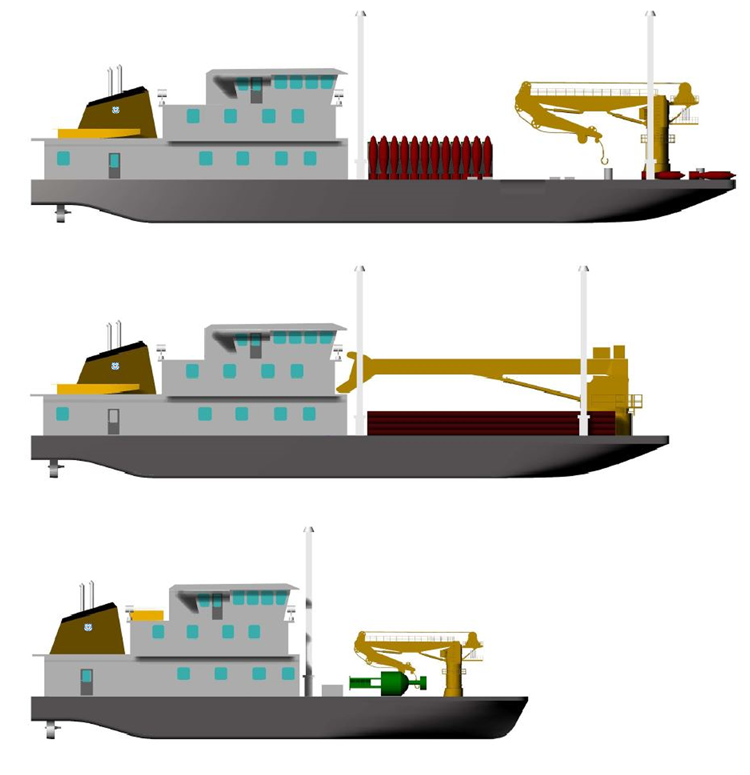 WCC Inland Buoy Tenders
Photos provided by USCG.
Proposed Action Areas
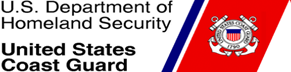 USCG WCC Draft PEIS
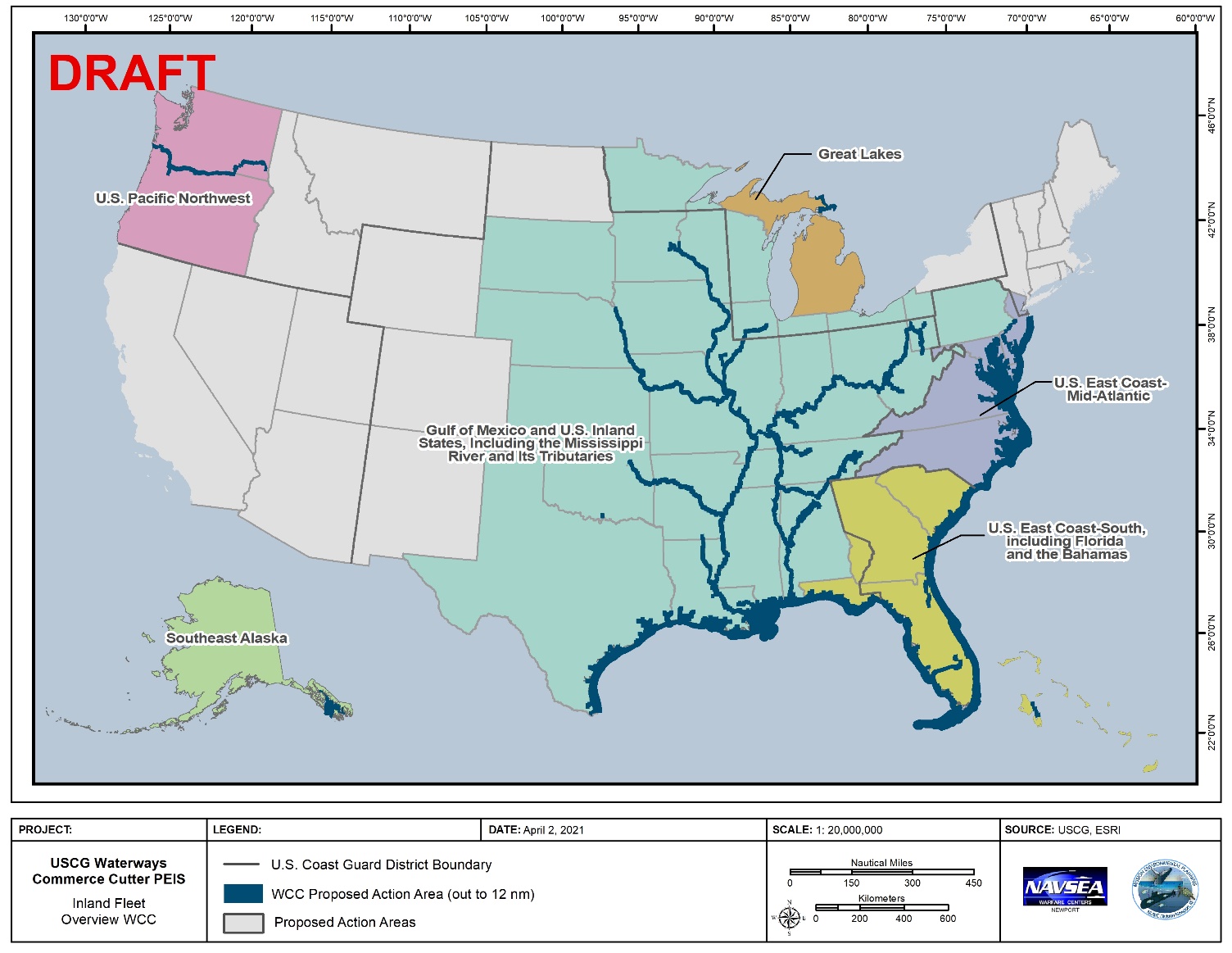 Transit would occur one time between the location of ship construction and its homeport.
Transit would occur within the IW&WR, with each WCC assigned to its own operational area.
No anticipated significant changes between the current inland tender fleet’s and future WCC’s operational areas.
Proposed Action Areas
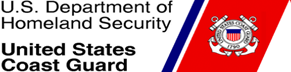 USCG WCC Draft PEIS
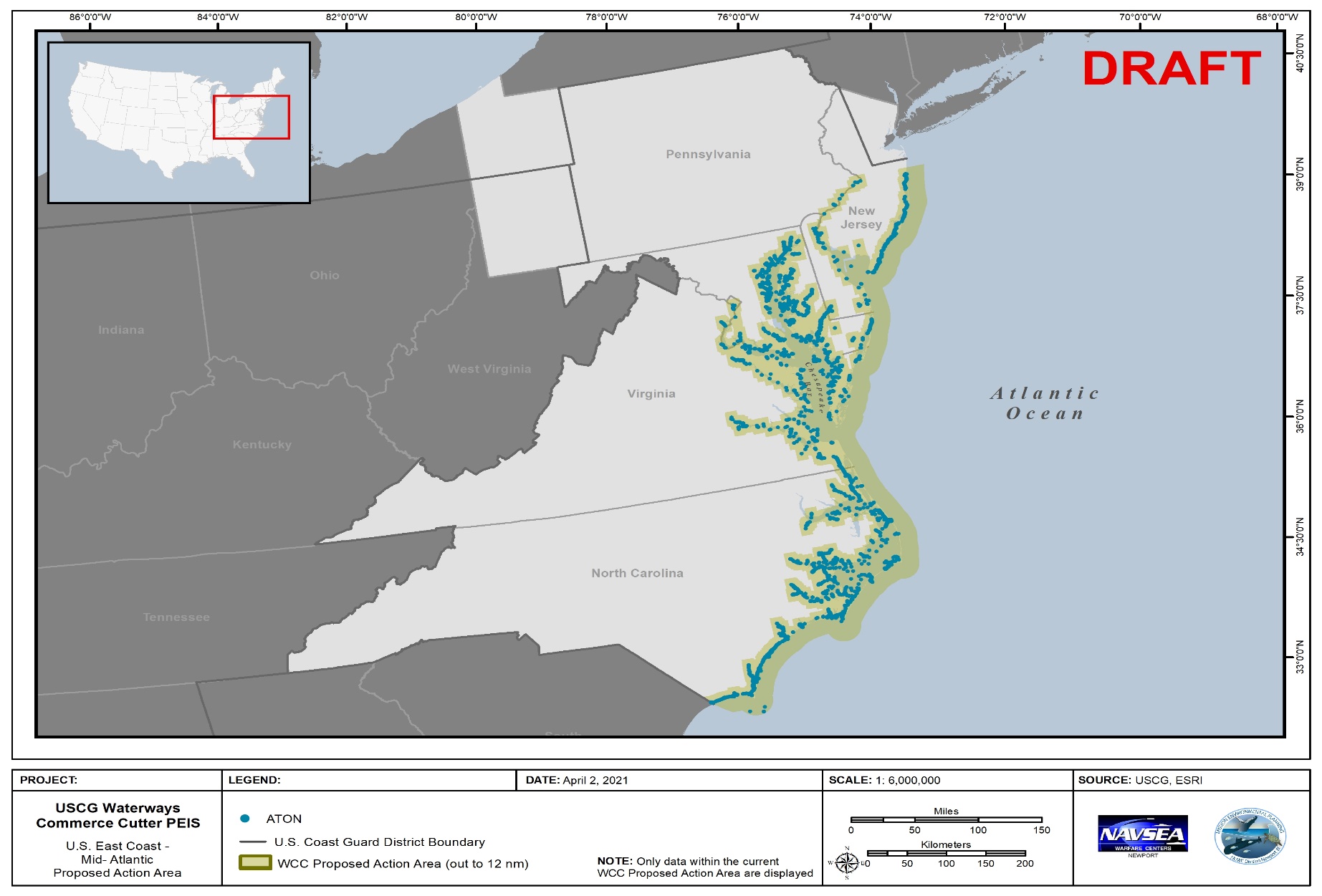 U.S. East Coast, Mid-Atlantic (District 5) 
Delaware, Maryland, Virginia, North Carolina
Proposed Action Areas
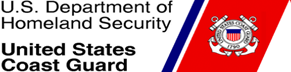 USCG WCC Draft PEIS
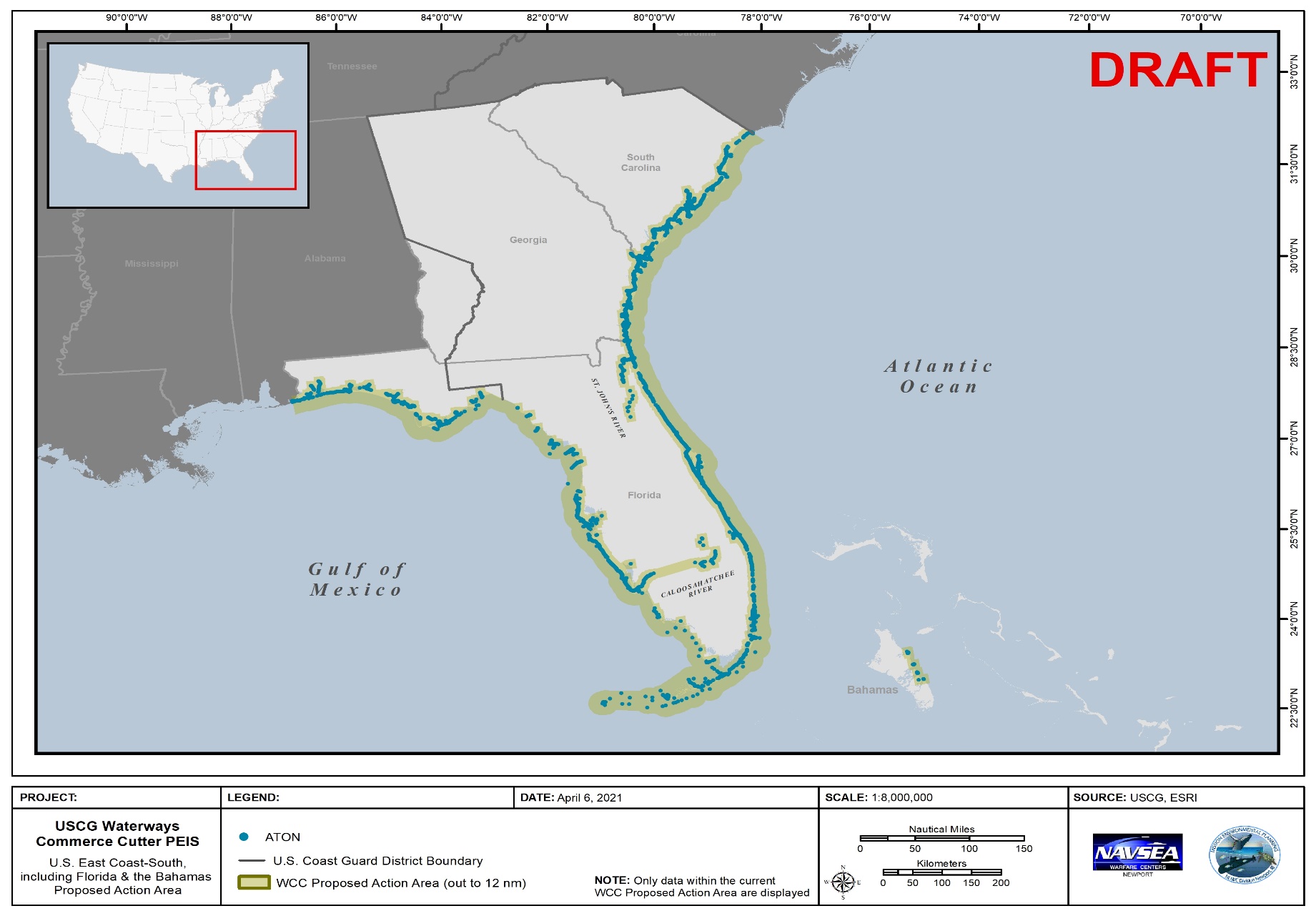 U.S. East Coast, South (District 7)
South Carolina, Georgia, Florida, and the Bahamas
Proposed Action Areas
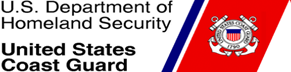 USCG WCC Draft PEIS
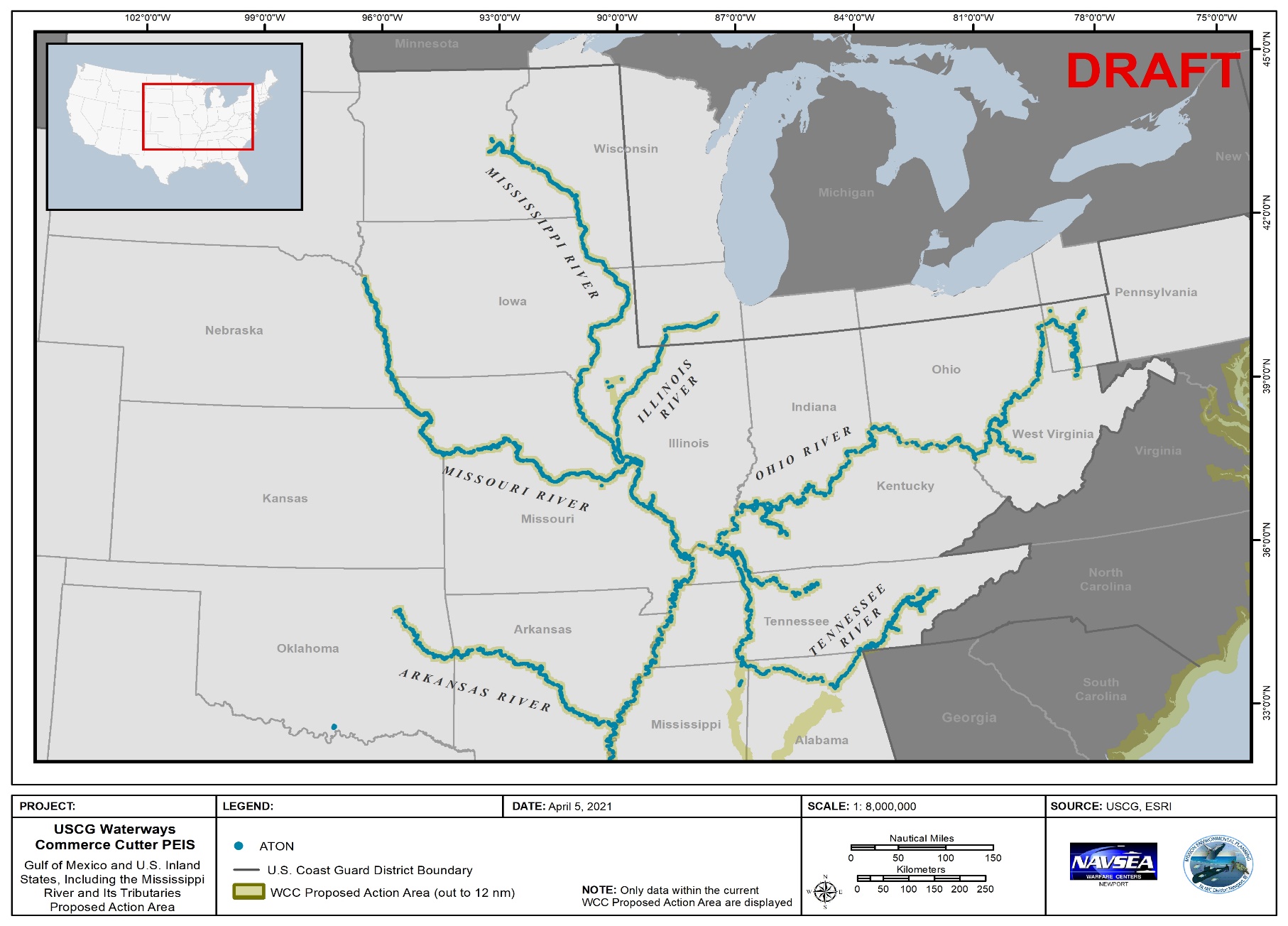 Gulf of Mexico and U.S. Inland States
(District 8) 
Northern Region
Proposed Action Areas
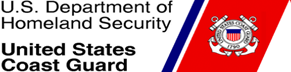 USCG WCC Draft PEIS
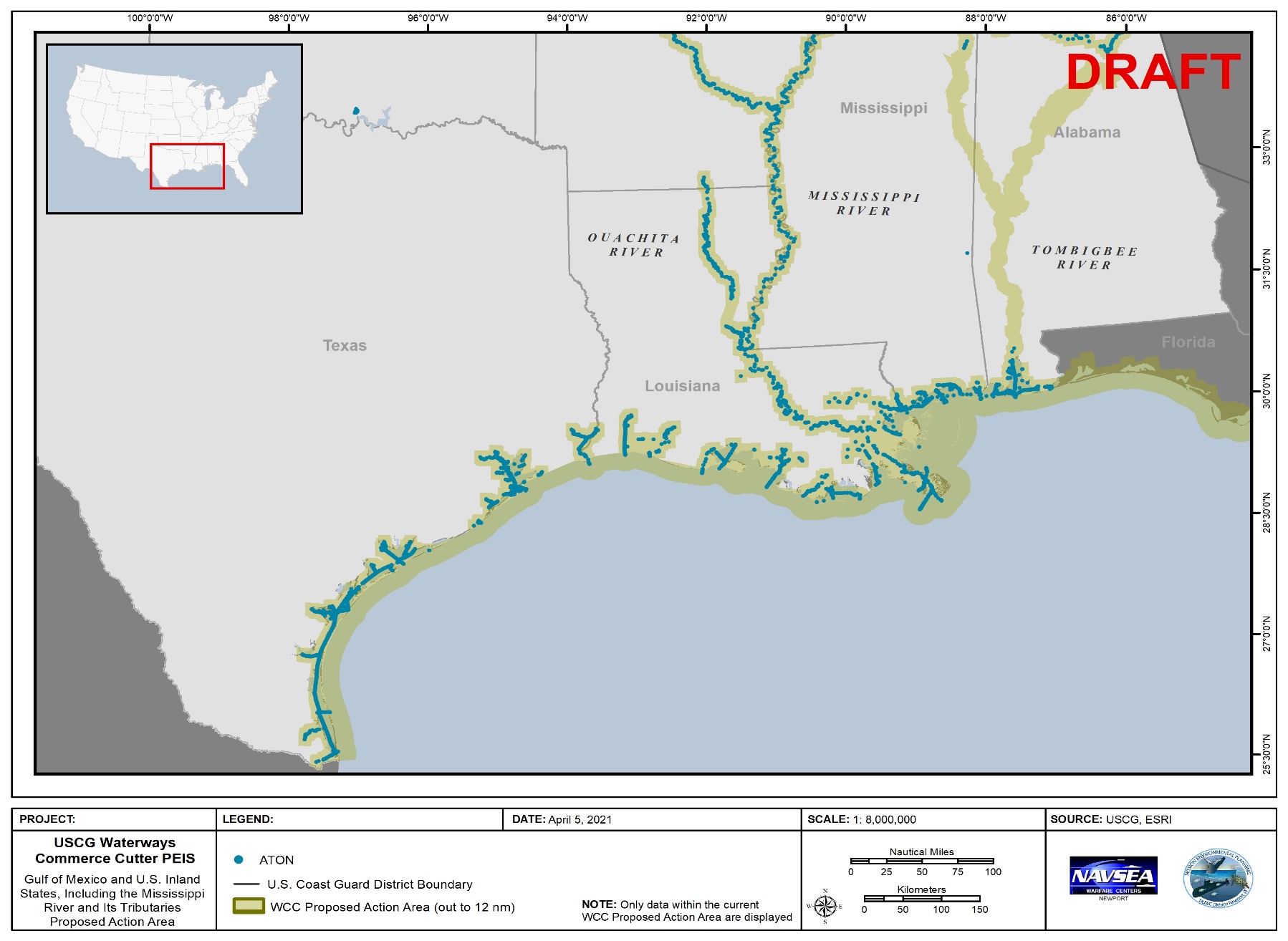 Gulf of Mexico and U.S. Inland States (District 8) 
Southern Region
Proposed Action Areas
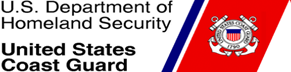 USCG WCC Draft PEIS
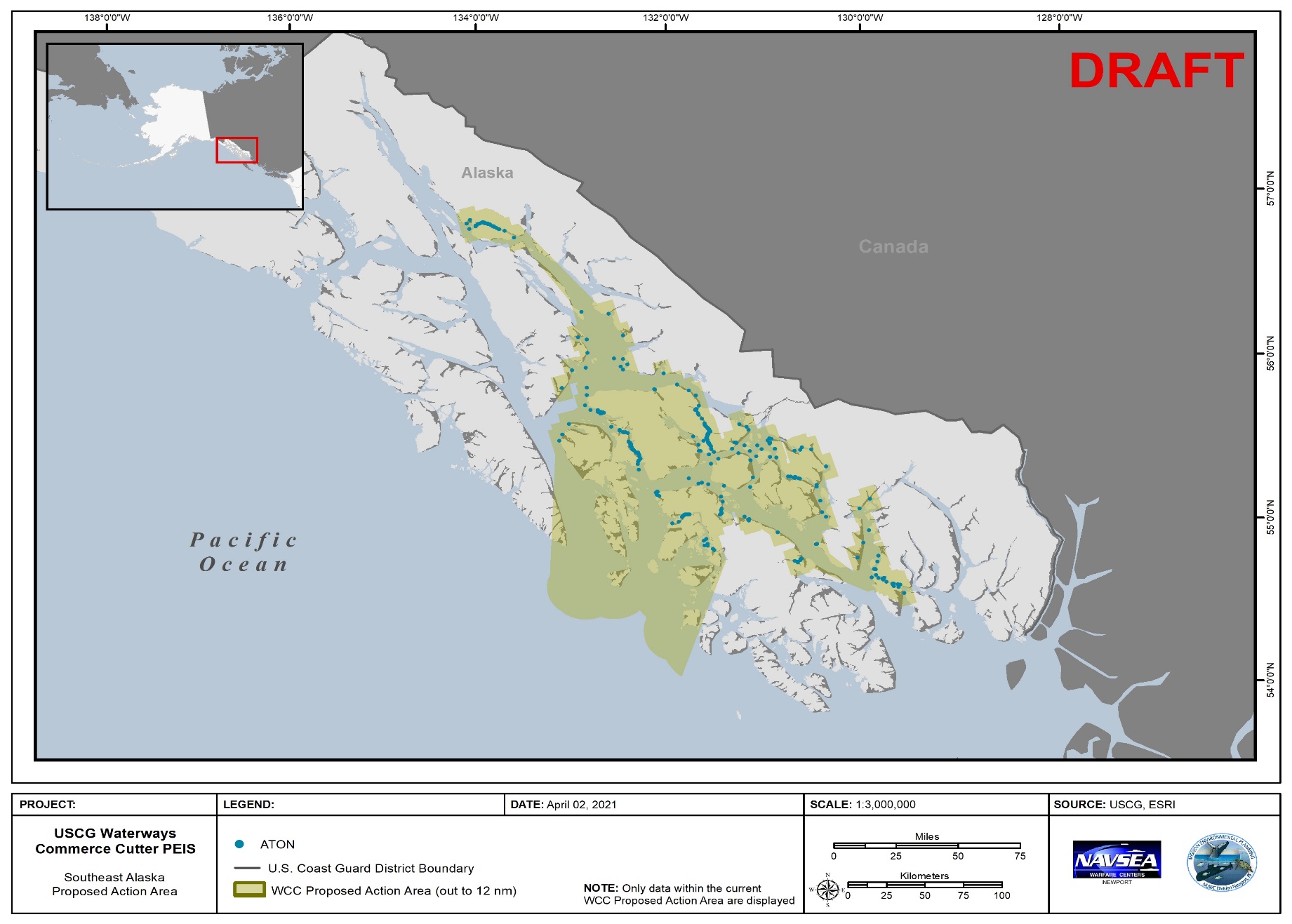 Southeast Alaska
(District 17)
Proposed Action Areas
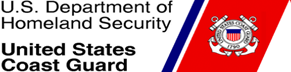 USCG WCC Draft PEIS
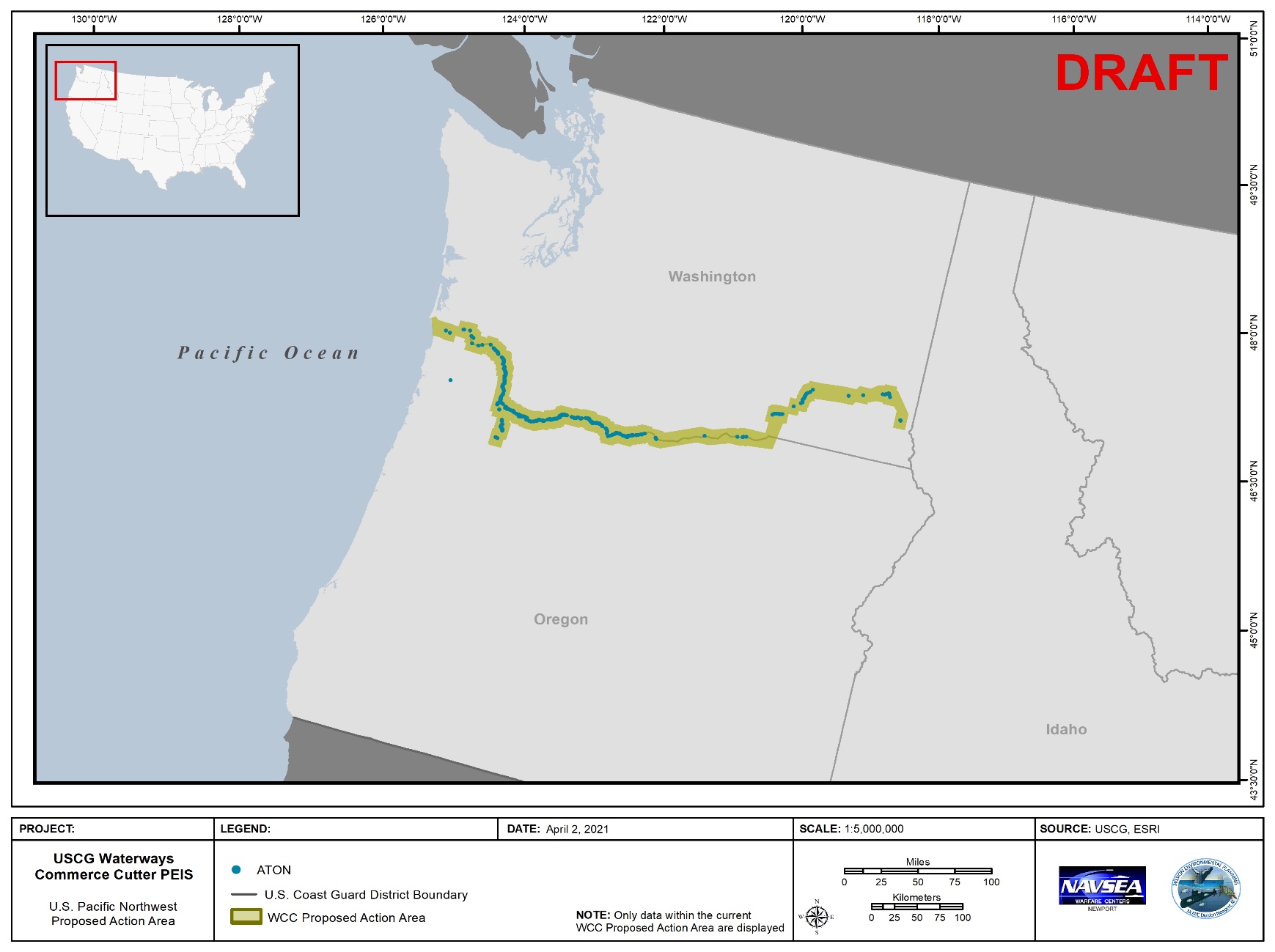 U.S. Pacific Northwest (District 13)
Washington & Oregon
Proposed Action Areas
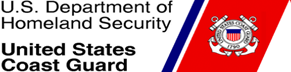 USCG WCC Draft PEIS
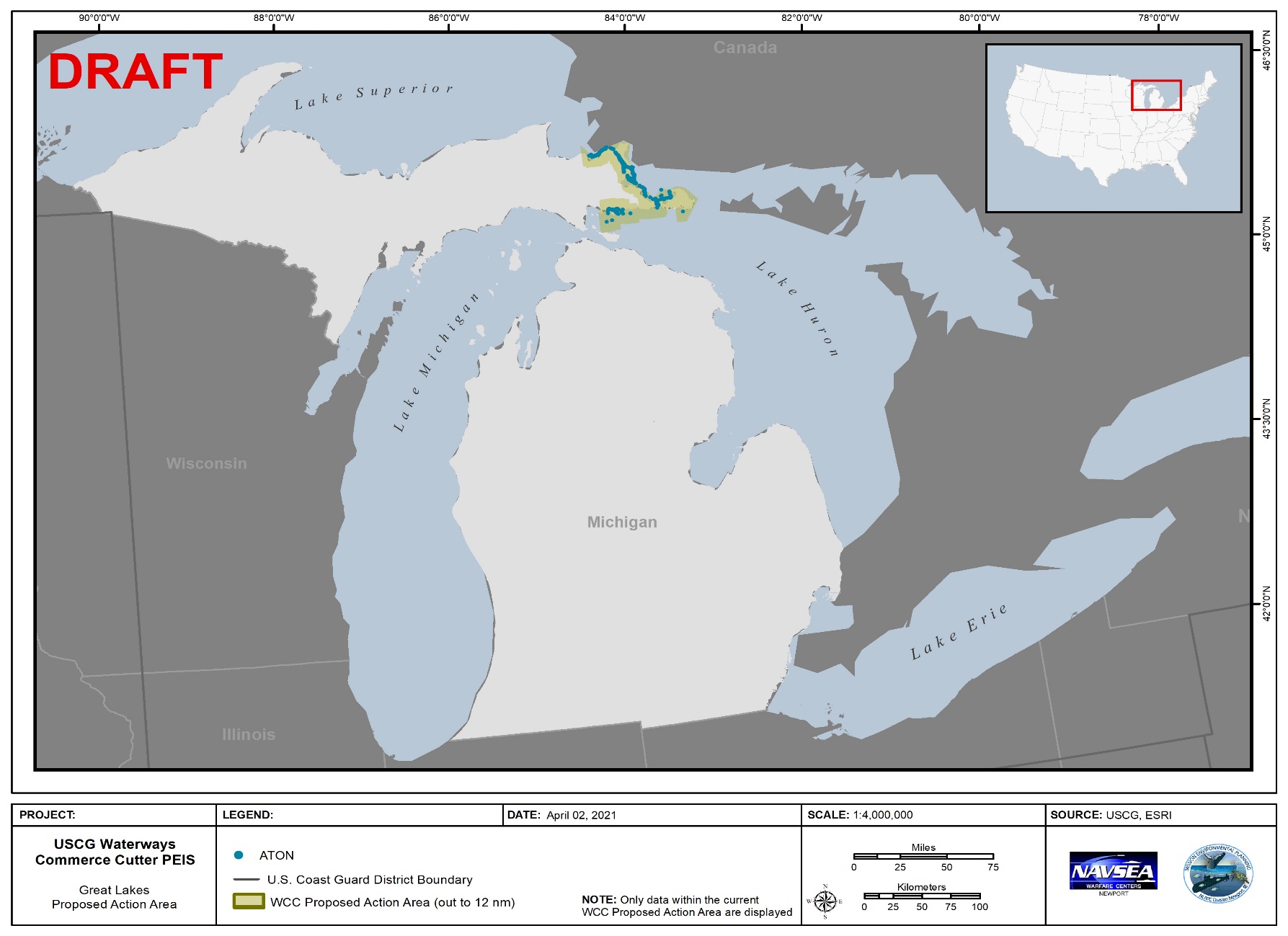 Great Lakes 
(District 9)
 Northern Michigan
Proposed Action: Stressors
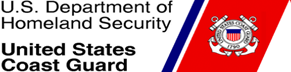 USCG WCC Draft PEIS
Acoustic Stressors
Depth-sounder/navigational system
Vessel noise
ATON signal noise
Tool noise
Pile driving noise
Physical Stressors 
Vessel movement
Bottom disturbance
Ground disturbance (removal of brush/construction)
Pile driving
Debris
ATON retrieval devices and tow lines
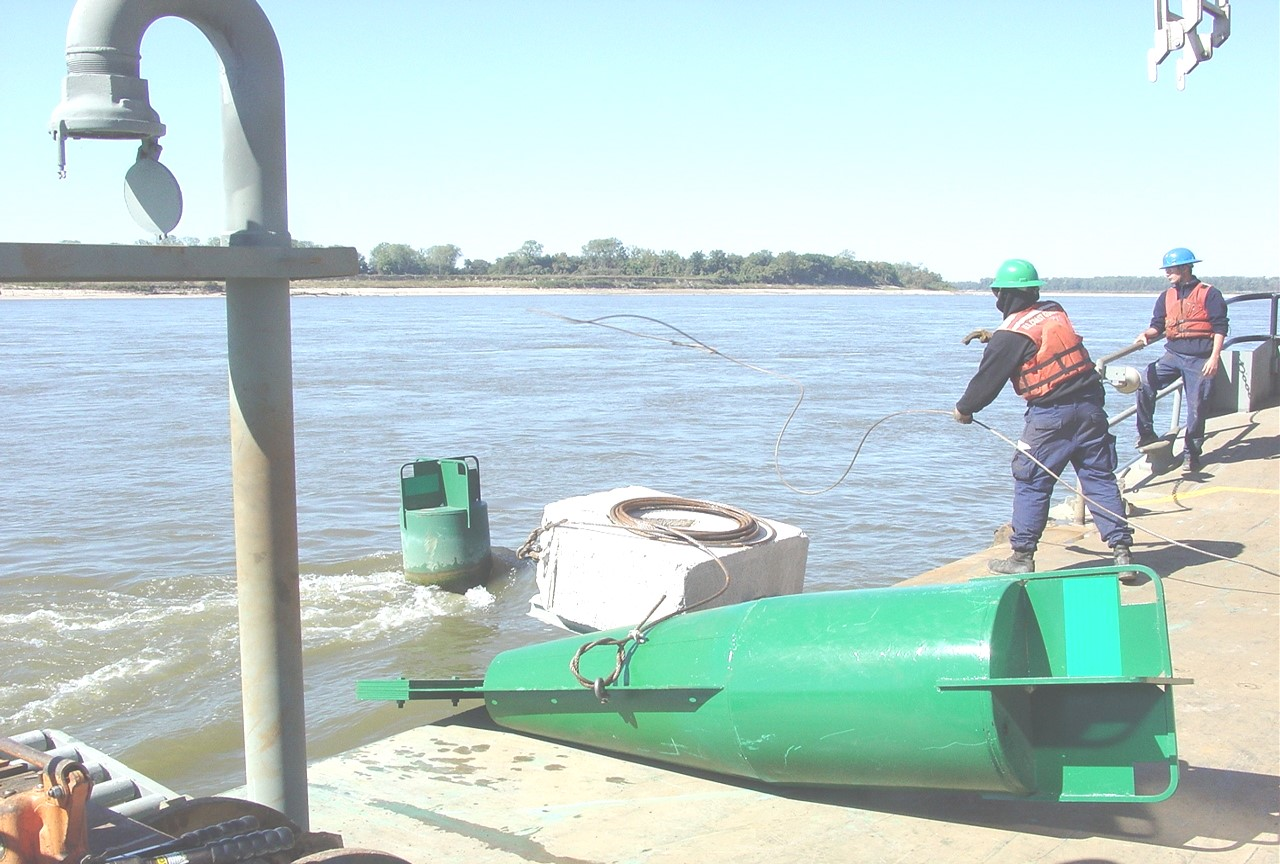 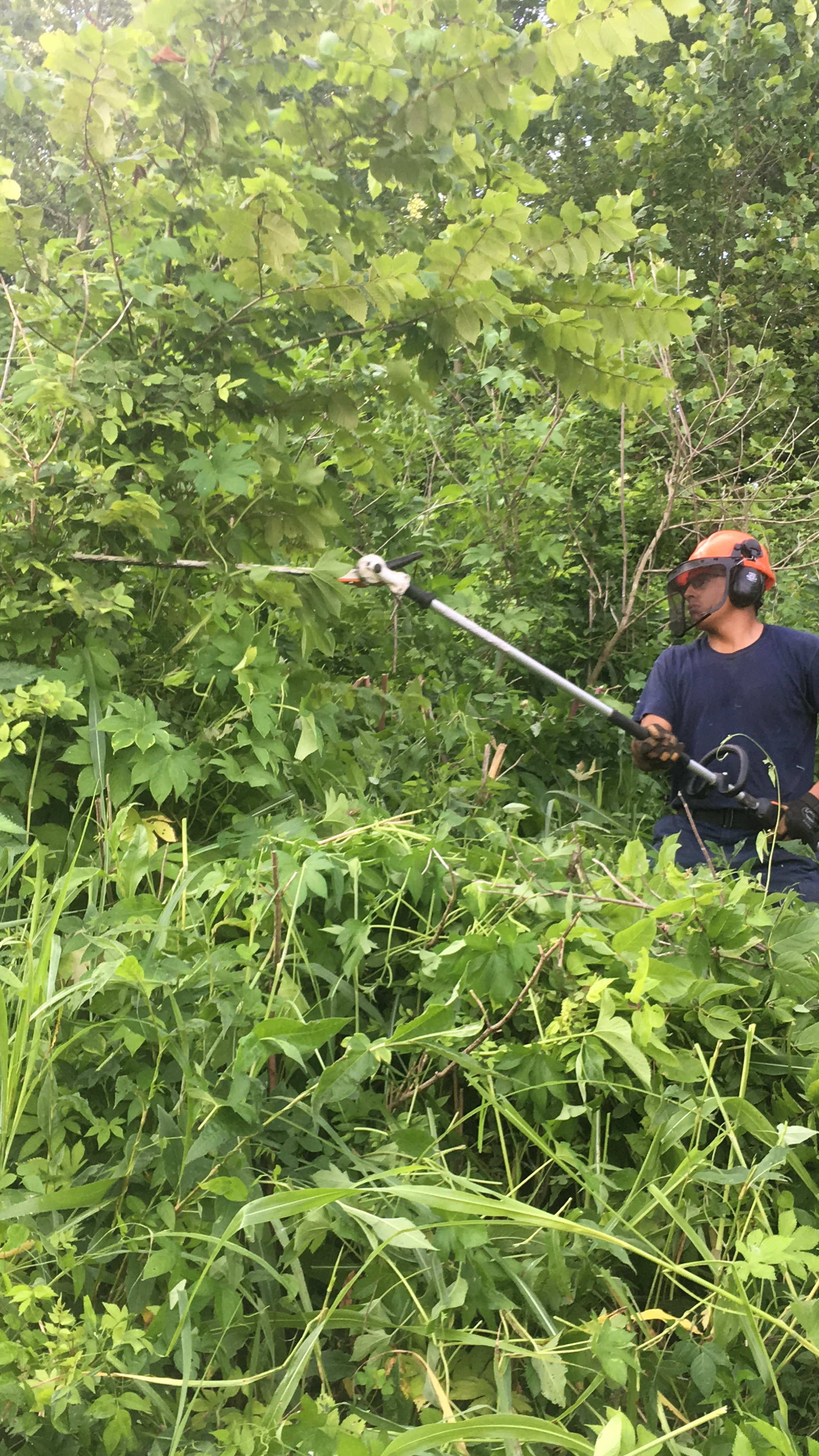 Crew member using a pole saw to cut down vegetation to clear an ATON.
Photo provided by USCG.
Crew members retrieving a floating ATON and preparing to deploy a new sinker and ATON. 
Photo provided by USCG.
Proposed Action: Stressors - Pile Driving
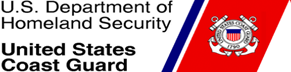 USCG WCC Draft PEIS
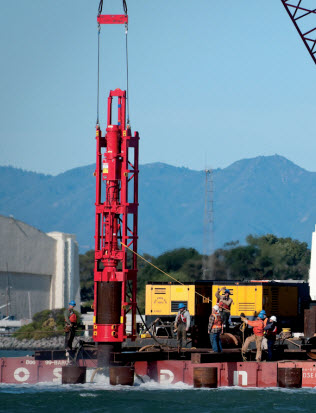 WCC Inland Construction Tenders may be equipped with pile driving equipment to include an impact hammer, vibratory hammer, or both.
Impact hammer pile driving is best suited for hard bottomed waterways.
Vibratory pile driving methods are less disruptive to the environment but cannot service all bottom types.
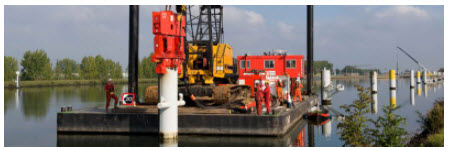 Example of a vibratory pile driver.
Photo provided by PVE Piling & Vibro Equipment.
Example of an impact pile driver. Photo provided by BAUER-Pileco Inc.
Pile driving activities would only occur in water depths less than 20 ft (6m) and in the following proposed action areas: USEC-MidATL, USEC-South, and GoMEX and Mississippi River.
[Speaker Notes: .]
Environmental Resources for Evaluation - Physical
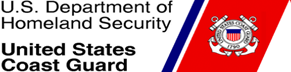 USCG WCC Draft PEIS
The Coast Guard is evaluating potential impacts to a wide range of environmental resources from new WCCs and associated operations and training activities.
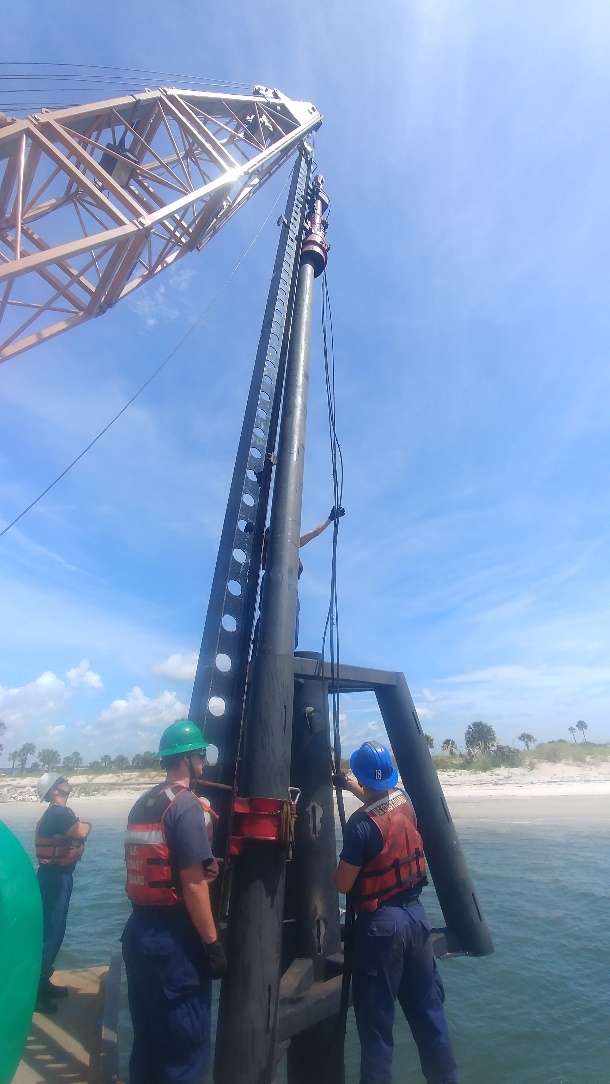 Crew members assist the attachment of the impact pile driver to a pile. 
Photo provided by USCG.
Potential Environmental Impacts - Physical
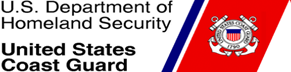 USCG WCC Draft PEIS
Based on preliminary analyses using the best available science the Coast Guard has evaluated the following resources:
Potential Environmental Impacts - Physical
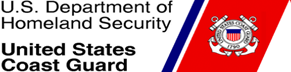 USCG WCC Draft PEIS
Based on preliminary analyses using the best available science the Coast Guard has evaluated the following resources:
Environmental Resources for Evaluation - Biological
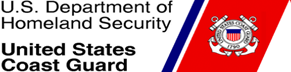 USCG WCC Draft PEIS
The Coast Guard is evaluating potential impacts to a wide range of environmental resources from new WCCs and associated operations and training activities.
Potential Environmental Impacts - Biological
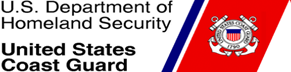 USCG WCC Draft PEIS
Based on preliminary analyses using the best available science the Coast Guard has evaluated the following resources:
Potential Environmental Impacts - Biological
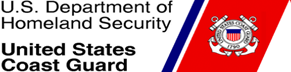 USCG WCC Draft PEIS
Based on preliminary analyses using the best available science the Coast Guard has evaluated the following resources:
Potential Environmental Impacts - Biological
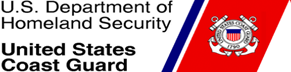 USCG WCC Draft PEIS
Based on preliminary analyses using the best available science the Coast Guard has evaluated the following resources:
Potential Environmental Impacts - Biological
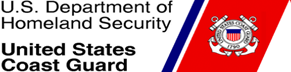 USCG WCC Draft PEIS
Based on preliminary analyses using the best available science the Coast Guard has evaluated the following resources:
[Speaker Notes: .]
Potential Environmental Impacts - Biological
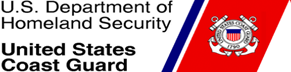 USCG WCC Draft PEIS
Based on preliminary analyses using the best available science the Coast Guard has evaluated the following resources:
Potential Environmental Impacts - Biological
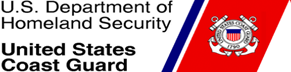 USCG WCC Draft PEIS
Based on preliminary analyses using the best available science the Coast Guard has evaluated the following resources:
Potential Environmental Impacts - Biological
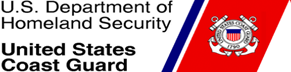 USCG WCC Draft PEIS
Based on preliminary analyses using the best available science the Coast Guard has evaluated the following resources:
Socioeconomic Resources for Evaluation
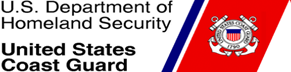 USCG WCC Draft PEIS
To determine potential impacts from the addition of new WCCs and associated operations, the Coast Guard is evaluating a wide range of socioeconomic resources.
Socioeconomic Resources for Evaluation
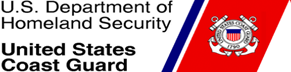 USCG WCC Draft PEIS
To determine potential impacts from the addition of new WCCs and associated operations, the Coast Guard is evaluating a wide range of socioeconomic resources.
Potential Socioeconomic Impacts
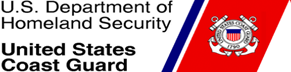 USCG WCC Draft PEIS
Based on preliminary analyses using the best available science the Coast Guard has evaluated the following socioeconomic resources:
Potential Socioeconomic Impacts
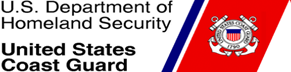 USCG WCC Draft PEIS
Regulatory Process, Timeline, & Schedule
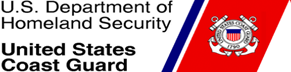 USCG WCC Draft PEIS
Provides an early and open public process for identifying, defining, and prioritizing issues to be evaluated in the EIS
Includes public meetings and other opportunities to learn more about the project and submit comments
Scoping Period: April 27 - June 11, 2021

Public Meetings: May 11 & 12, 2021
Scoping Meetings and Comment Period
MILESTONE
DESCRIPTION
SCHEDULE
Notice of Intent to Prepare a PEIS
Initiates the public involvement phase of the NEPA process
May 2021
Early Summer 2021
Presents the analysis of potential environmental impacts for each identified alternative
Draft PEIS
Provides 60 days for the public to comment on the analysis present in the Draft PEIS
Includes public meetings and other opportunities to learn more about the project and submit comments
Draft PEIS, Public Review and Comment Period
Comment period ends: 60 days after Draft PEIS public posting
Early Fall 2021
Final PEIS
Includes updates to the Draft PEIS and responses to public comments received during the Draft PEIS comment period
Fall 2021
Provides 30 days after the Final PEIS is published before the U.S. Coast Guard may take final action
30-Day Waiting Period
Record of Decision
Follows the 30-day wait period and consideration of public comments
Includes selection of an alternative by the U.S. Coast Guard
Late Fall 2021
Opportunities for Public Review and Comment
In Progress
Complete
Upcoming
How to Submit Comments
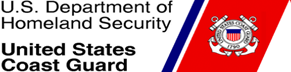 USCG WCC Draft PEIS
Public involvement is a fundamental part of the development of the PEIS.  The Coast Guard welcomes and appreciates your comments.
Your comments submitted on the NOI will become part of the public record, and may be addressed in the Draft PEIS. Similarly, your comments submitted on the Draft PEIS will become part of the public record, and addressed in the Final PEIS. 

Public input is essential to ensure the most informed decision is made.
Review and comment on the Draft PEIS
Sign up for the mailing list
Check the project website for updates on the PEIS and Record of Decision

Comments can be submitted:

Through the Federal Decision Making Portal at https://www.regulations.gov.
Through e-mail at HQS-SMB-CG-WaterwaysCommerceCutter@uscg.mil.
THANK YOU
COMMENTS MUST BE RECEIVED ONLINE BY 
June 11, 2021 
FOR CONSIDERATION IN THE DRAFT PEIS
Questions & Answer Session
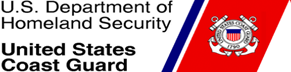 USCG WCC Draft PEIS
Please remain on mute until invited to speak.

Those that called in will be invited to ask questions by phone number.
When called upon, please state whether or not you have a question or comment, followed by your name and the question or comment.

If using Microsoft Teams, NAVSEA has and is continuing to collect your questions and comments and will be reading them aloud shortly.

Additional questions and comments may be submitted to: HQS-SMB-CG-WaterwaysCommerceCutter@uscg.mil
These questions will not be read aloud.

Alternatively comments may be submitted through the Federal Decision-Making portal at http://www.regulations.gov, using the search function for Waterways Commerce Cutter or by docket number USCG-2021-0191.
SUBMIT COMMENTS:
Federal Decision-Making Portal at https://www.regulations.gov